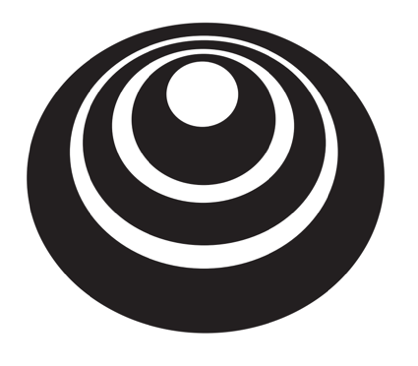 Basics of Neural Network Programming
Logistic Regression
deeplearning.ai
Logistic Regression
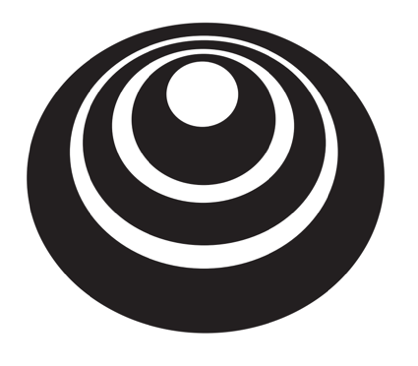 Basics of Neural Network Programming
Logistic Regression
cost function
deeplearning.ai
Logistic Regression cost function
Loss (error) function: